Όψεις και Στρατηγικές Ενίσχυσης και Προώθησης του Brand Πειραιάς στον τομέα της Κρουαζιέρας
ΟΝΟΜΑ ΦΟΙΤΗΤΡΙΑΣ: ΣΥΡΟΥ ΣΤΥΛΙΑΝΗ
Στόχος και ερευνητικά ερωτήματα
Στόχος της παρούσας έρευνας είναι να διερευνηθεί το ζήτημα της ενίσχυσης και προβολής του branding του Πειραιά μέσα από το τουριστικό προϊόν της κρουαζιέρας.
Τα ερευνητικά ερωτήματα στα οποία θα προσπαθήσει να δώσει απάντηση η παρούσα εργασία είναι τα εξής:
Ποια είναι η υφιστάμενη κατάσταση όσον αφορά στη στρατηγική δημιουργίας μάρκας για την πόλη του Πειραιά;
Ποια είναι τα ανταγωνιστικά πλεονεκτήματα της περιοχής του Πειραιά που μπορεί να εκμεταλλευθεί ώστε να καταστεί ανταγωνιστικός τουριστικός προορισμός μέσα από την κρουαζιέρα;
Ποια είναι τα εμπόδια στην προβολή και προώθηση του Πειραιά ως μία τουριστικά ανταγωνιστική πόλη;
Ποια στοιχεία θα πρέπει να ληφθούν υπόψη για την επαρκή προβολή του Πειραιά ως δυναμικού προορισμού στον τομέα της κρουαζιέρας;
Δημιουργία μάρκας
Δημιουργία μάρκας (2)
Σχήμα 1. Τα στοιχεία από τα οποία απαρτίζεται η δημιουργία μάρκας , (Πηγή: Meenagham,1995)
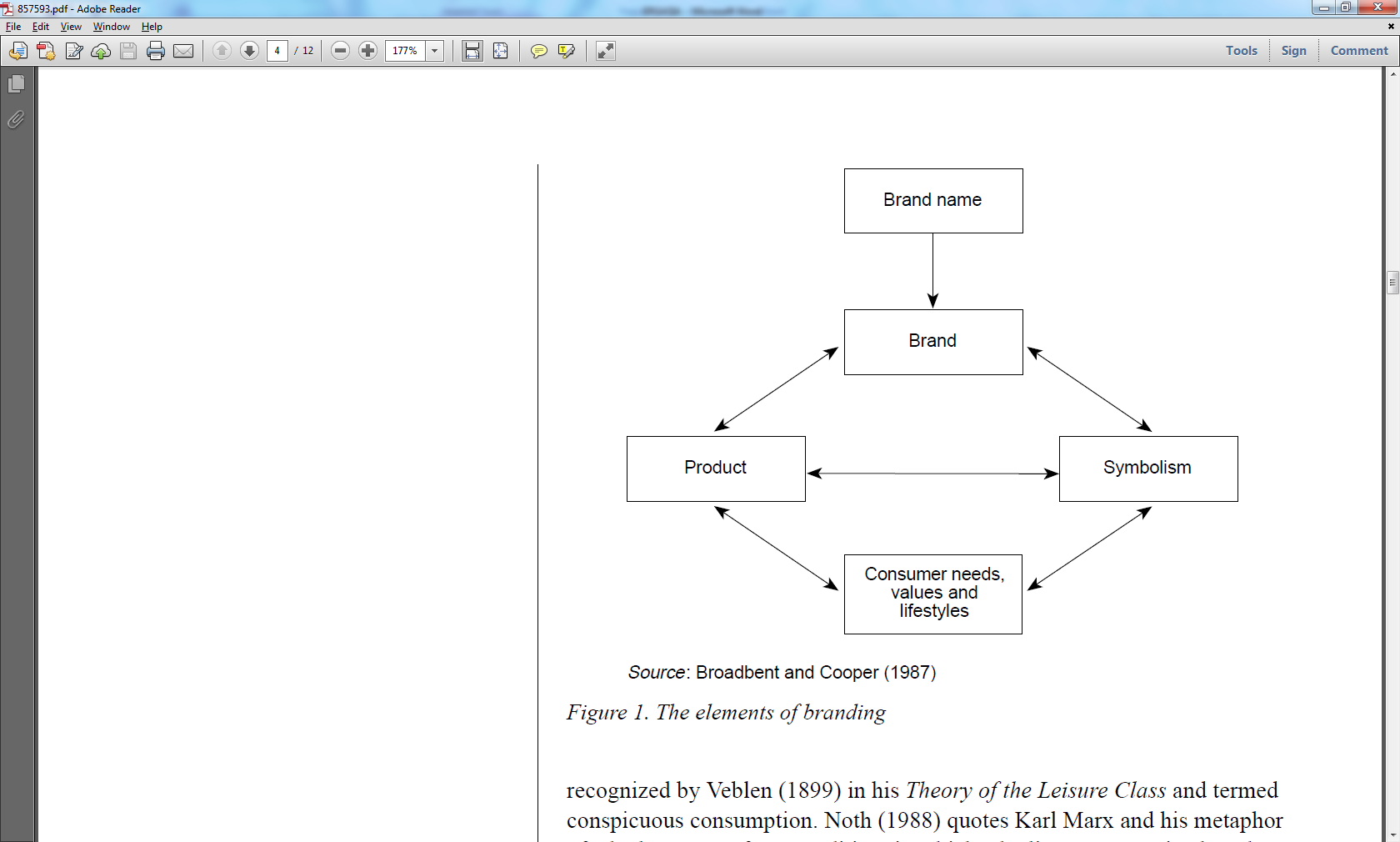 Το branding πόλεων
Το branding της πόλης αναφέρεται στην εφαρμογή των τεχνικών επωνυμίας  σε γεωγραφικές περιοχές  με την ευρύτερη έννοια της λέξης (Bıçakçı, 2012). 
Αποτελεί μια νέα μορφή η οποία έχει προσελκύσει την προσοχή  όχι μόνο των επαγγελματιών  που ασχολούνται με την επικοινωνία, το μάρκετινγκ και τα ζητήματα της πόλης (Bıçakçı, 2012).
Το branding της πόλης διαδραματίζει σημαντικό ρόλο στην προβολή και προώθηση των πόλεων, καθώς η ταυτότητα μιας πόλης δημιουργείται επί μακρό χρονικό διάστημα (Cvijic και Guzijan ,2013).
Ο τελικός στόχος δεν είναι άλλος από την αύξηση της ελκυστικότητας των πόλεων στις διάφορες ομάδες-στόχους, ξεκινώντας από τους τωρινούς και μελλοντικούς τους κατοίκους, συνεχίζοντας με τους τουρίστες και τελειώνοντας με πιθανούς επενδυτές (Alexa ,2010)
Το τουριστικό προϊόν της κρουαζιέρας
Κορυφαίοι λιμένες κρουαζιέρας της Μεσογείου (σε χιλιάδες επιβάτες)
Cruise Lines International Association, 2014
Το branding της πόλης του Πειραιά και η κρουαζιέρα(1)
Υπάρχουν συγκεκριμένα στοιχεία της κατάστασης του λιμανιού και της τοποθεσίας στην οποία βρίσκεται, ως τα κριτήρια επιλογής των λιμένων προορισμού και αφετηρίας στο πλαίσιο της κρουαζιέρας. (Lekakou et al,2010)
Το branding της πόλης του Πειραιά και η κρουαζιέρα(2)
Το λιμάνι του Πειραιά και γενικότερα η πόλη του Πειραιά διαθέτει τα πιο κάτωθι στοιχεία, τα οποία μπορούν να αποτελέσουν σημαντικά στοιχεία ενός στρατηγικού σχεδίου για την προώθηση του Πειραιά ως δυναμικού προορισμού στον τομέα της κρουαζιέρας και την ανάπτυξη εμπορικού σήματος (Dinnie,2010):
Καινούργιοι επιβατικοί σταθμοί
Καταστήματα αφορολόγητων ειδών
Προσβασιμότητα 
Λειτουργικότητα καθ’ όλη τη διάρκεια του έτους
Δυνατότητα πολιτιστικού τουρισμού 
Δυνατότητα αθλητικού-θαλάσσιου τουρισμού
Αγορές (shopping)
Διασκέδαση-Ψυχαγωγία
Γαστρονομία
Αρνητικές και θετικές συνέπειες στο branding της πόλης του Πειραιά από το προσφυγικό
Δείγμα της έρευνας
Το δείγμα της έρευνας αποτελείται από άτομα και φορείς σχετιζόμενους με το λιμάνι - Πόλη του Πειραιά και την Κρουαζιέρα, οι οποίοι είναι:

Τour  operators
Καπετάνιοι Κρουαζιερόπλοιων
Εκπρόσωποι Ένωσης Εφοπλιστών και Φορέων Ναυτιλίας
Εκπρόσωποι  Τοπικής Αυτοδιοίκησης
Εκπρόσωποι  μικρών ιστιοπλοϊκών σκαφών- αθλητικού θαλάσσιου τουρισμού 
Εργαζόμενοι από τον ΟΛΠ
Εργαζόμενοι από το Υπουργείο Ναυτιλίας
Μέθοδος έρευνας και συλλογή δεδομένων
Φύλο ερωτηθέντων
Ηλικία ερωτηθέντων
Εκπαιδευτικό υπόβαθρο ερωτηθέντων
Βαθμός στον οποίον θεωρούν οι ερωτηθέντες ότι υπάρχουν οι υποδομές στον Πειραιά στον τομέα της κρουαζιέρας.
Βαθμός στον οποίον πιστεύουν οι ερωτηθέντες ότι ο Πειραιάς διαθέτει επαρκείς συγκοινωνιακές δομές
Περιγραφικά μέτρα απόψεων ερωτηθέντων σχετικά με τα ανταγωνιστικά πλεονεκτήματα του Πειραιά
Σε πολύ προς πάρα πολύ σημαντικό βαθμό πιστεύουν οι ερωτηθέντες ότι τα ανταγωνιστικά πλεονεκτήματα του Πειραιά είναι τα εξής:
Άμεση πρόσβαση σε νησιά του Αργοσαρωνικού 
Μικρολίμανο 
Πασαλιμάνι 
Γαστρονομία 
Ανοικτό εμπορικό κέντρο 
Σηράγγιο σπήλαιο 
Και σε αρκετά προς πολύ μεγάλο βαθμό πιστεύουν ότι είναι τα εξής:
Στάδιο Ειρήνης και Φιλίας 
Μουσεία 
Γήπεδο Καραϊσκάκη 
Αρχιτεκτονική 
Εκκλησίες
Περιγραφικά μέτρα απόψεων ερωτηθέντων σχετικά με τους παράγοντες που εμποδίζουν τον Πειραιά από το να καταστεί μία τουριστικά ανταγωνιστική πόλη(1)
Περιγραφικά μέτρα απόψεων ερωτηθέντων σχετικά με τους παράγοντες που εμποδίζουν τον Πειραιά από το να καταστεί μία τουριστικά ανταγωνιστική πόλη(2)
Περιγραφικά μέτρα απόψεων ερωτηθέντων σχετικά με τα στοιχεία /χαρακτηριστικά της πόλης που δεν έχουν προβληθεί επαρκώς στην Ελλάδα και το Εξωτερικό
Τα στοιχεία που πιστεύουν οι συμμετέχοντες στην έρευνα ότι δεν έχουν προβληθεί επαρκώς σε πολύ προς πάρα πολύ μεγάλο βαθμό είναι τα εξής:
Πιστοποίηση κατά ISO 9001 και ISO 14001 στις Υπηρεσίες Εξυπηρέτησης Κρουαζιέρας 
Σηράγγιο σπήλαιο 
Μουσεία 
Γαστρονομία
       Επίσης, σε αρκετό προς πολύ μεγάλο βαθμό δεν έχουν προβληθεί τα κάτωθι χαρακτηριστικά:
Ανοικτό εμπορικό κέντρο 
Μικρολίμανο 
Πασαλιμάνι 
Αρχιτεκτονική 
Εκκλησίες 
Στάδιο Ειρήνης και Φιλίας 
Γήπεδο Καραϊσκάκη
Περιγραφικά μέτρα απόψεων ερωτηθέντων σχετικά με τα στοιχεία που πρέπει να ληφθούν υπόψη για την επαρκή προβολή του Πειραιά ως δυναμικού προορισμού κρουαζιέρας
Περιγραφικά μέτρα απόψεων ερωτηθέντων σχετικά με τα στοιχεία που πρέπει να προβληθούν στο πλαίσιο ενός στρατηγικού σχεδιασμού για την προώθηση του Πειραιά ως δυναμικού προορισμού στον τομέα της κρουαζιέρας
Με βάση τις απαντήσεις, προκύπτει ότι τα στοιχεία αυτά εμφανίζονται με την ακόλουθη σειρά:
Λειτουργικότητα καθ΄όλη τη διάρκεια του έτους (58,4%)
Προσβασιμότητα (47,5%)
Δυνατότητα αθλητικού-θαλάσσιου τουρισμού (47,5%)
Καινούργιοι επιβατικοί σταθμοί (46,5%)
Δυνατότητα πολιτιστικού τουρισμού (45,5%)
Γαστρονομία (44,6%) 
Καταστήματα αφορολόγητων ειδών (41,6%)
Αγορές (shopping) (36,6%)
Διασκέδαση-Ψυχαγωγία (36,6%)
Περιγραφικά μέτρα απόψεων ερωτηθέντων σχετικά με τις επιπτώσεις του προσφυγικού ζητήματος στον Πειραιά ως προορισμός στον τομέα της κρουαζιέρας
Σε πολύ προς πάρα πολύ μεγάλο βαθμό το προσφυγικό ζήτημα:
Συμβάλλει στο να χαρακτηριστεί ο Πειραιάς ως μη καθαρή πόλη 
Καθιστά τα λιμάνια των γύρω χωρών περισσότερο ανταγωνιστικά 
Συμβάλλει στο να χαρακτηριστεί ο Πειραιάς ως μη ασφαλής πόλη 
Αυξάνει την πιθανότητα εγκληματικών πράξεων
Επίσης, σε αρκετά προς πολύ μεγάλο βαθμό, το προσφυγικό ζήτημα:
Αυξάνει το φόβο τρομοκρατικών επιθέσεων 
Συμβάλλει στο να αναδειχθεί ο Πειραιάς ως επιτυχημένο παράδειγμα πόλης-διαχειριστού της πολυπολιτισμικότητας 
Ο Πειραιάς μπορεί να αναδειχθεί ως πόλη-εκφραστής των ιδεωδών πάνω στα οποία ιδρύθηκε η Ευρώπη και τα οποία σήμερα η ίδια εγκαταλείπει 
Συμβάλλει στο να χαρακτηριστεί ο Ελληνικός λαός ως αλληλέγγυος 
Συμβάλλει στο να αναδειχθεί η Ελλάδα ως χώρα που σέβεται τα ανθρώπινα δικαιώματα και βοηθάει άτομα που έχουν ανάγκη 
Συμβάλλει στο να αναδειχθεί ο Πειραιάς ως πόλη-πρότυπο του ανθρωπισμού
Θετικές επιπτώσεις από τις τρομοκρατικές επιθέσεις και τις πολιτικές αναταραχές στην Τουρκία στην αύξηση της αναγνωρισιμότητας του Πειραιά ως προορισμό για τουρισμό κρουαζιέρας
Θετικές επιπτώσεις από το εμπάργκο της Τουρκίας από την Ρωσία στην αύξηση του ελληνικού τουρισμού μέσω της κρουαζιέρας στο λιμάνι του Πειραιά
Βαθμός στον οποίον θεωρούν οι ερωτηθέντες ότι ο Πειραιάς, συγκριτικά με άλλα λιμάνια της χώρας, χαρακτηρίζεται από value for money
Απόψεις ερωτηθέντων  για την ύπαρξη ή όχι  κάποιας στρατηγικής δημιουργίας μάρκας για την πόλη του Πειραιά (ανοικτού τύπου)
Απόψεις ερωτηθέντων για το αν οι ίδιοι ή η ένωση στην οποία ανήκουν έχει κάνει ενέργειες για τη δημιουργία μάρκας για την πόλη του Πειραιά;(ανοικτού τύπου)
Συμπεράσματα (1)
Συμπεράσματα (2)
Συμπεράσματα (3)
Προβλήματα και προτάσεις
Προτάσεις
Προτάσεις για μελλοντική έρευνα
Ευχαριστώ για την προσοχή σας!